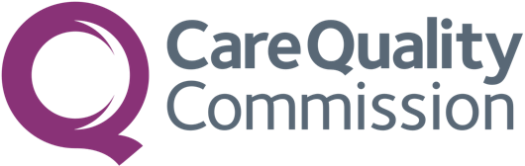 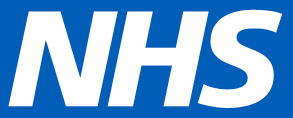 Quelle a été votre expérience en tant que patient hospitalisé ?
Enquête 2020 du NHS sur les patients hospitalisés
Cet hôpital mène une enquête pour connaître l'opinion des patients sur les soins qu'ils y ont reçus.
Elle s'inscrit dans le cadre d'un programme national d'amélioration des expériences des patients hospitalisés. La participation à cette enquête est facultative et toutes les réponses sont confidentielles.
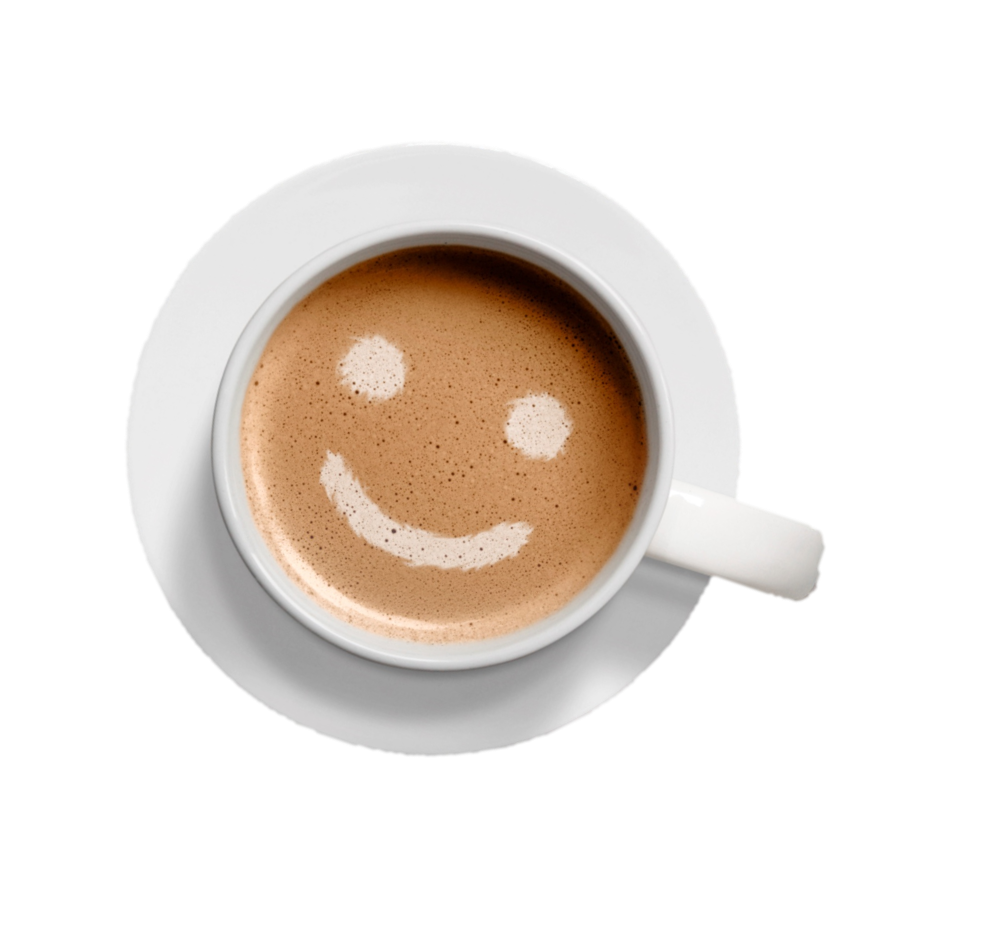 Si vous êtes sélectionné pour y prendre part, vous recevrez un questionnaire par courrier et des SMS de rappel.
Si vous ne souhaitez pas y participer, ou si vous avez des questions au sujet de l'enquête, veuillez contacter :

Numéro de téléphone du Trust (requis)
Adresse e-mail du Trust (si disponible)
Adresse du Trust (si disponible)